Dismantling
the South Asian American Dream
the dream
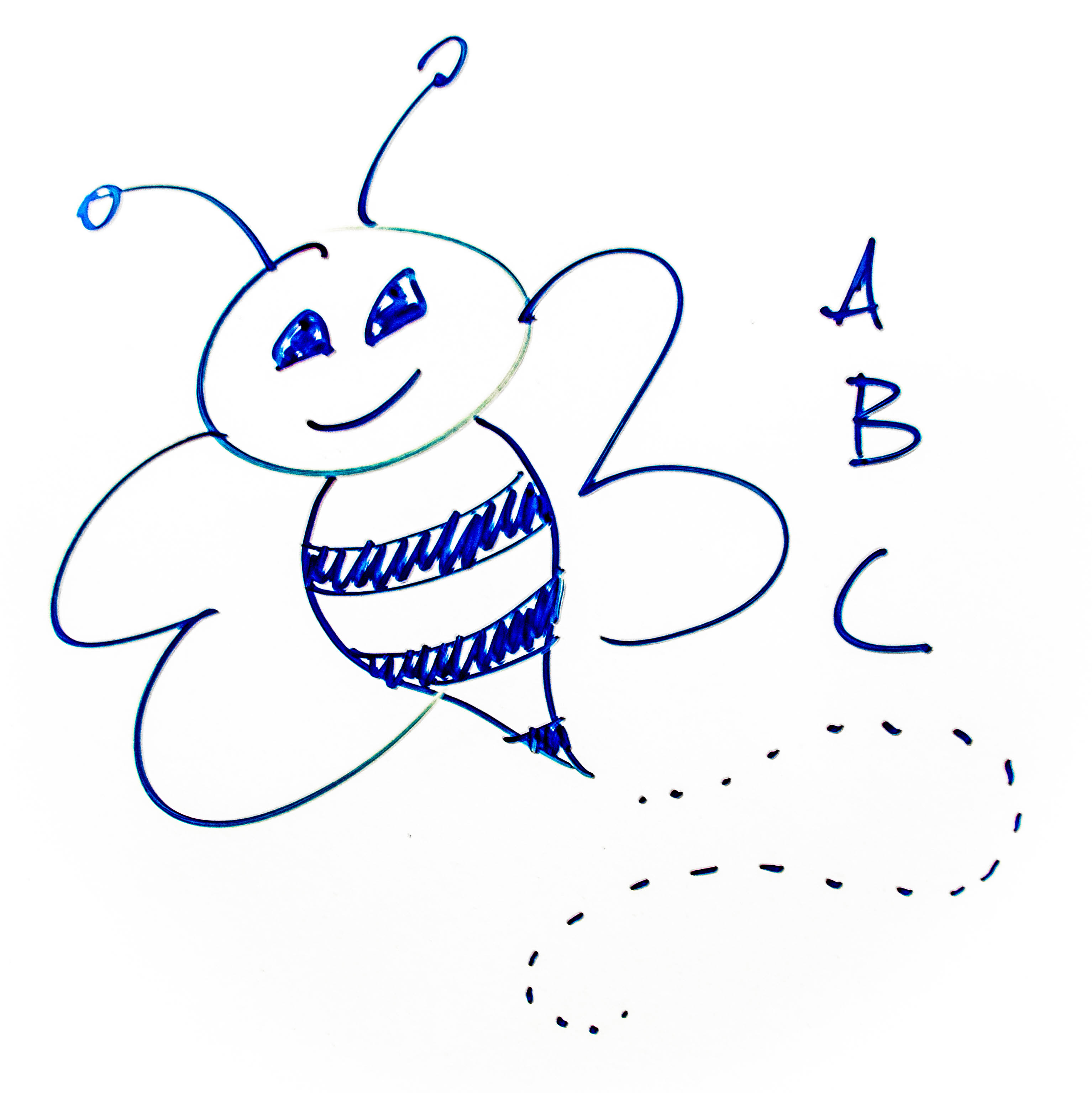 1
the dream
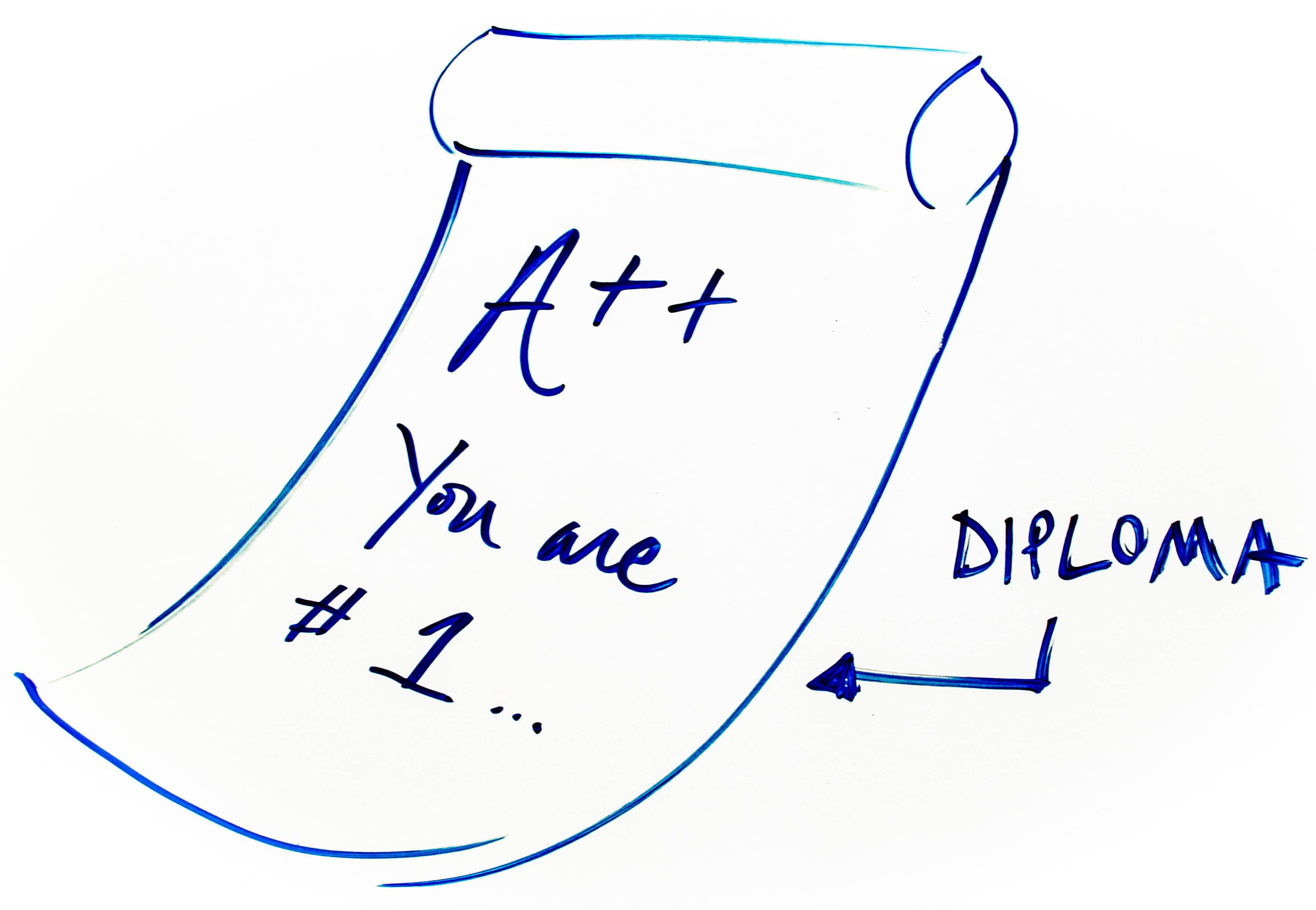 2
1
the dream
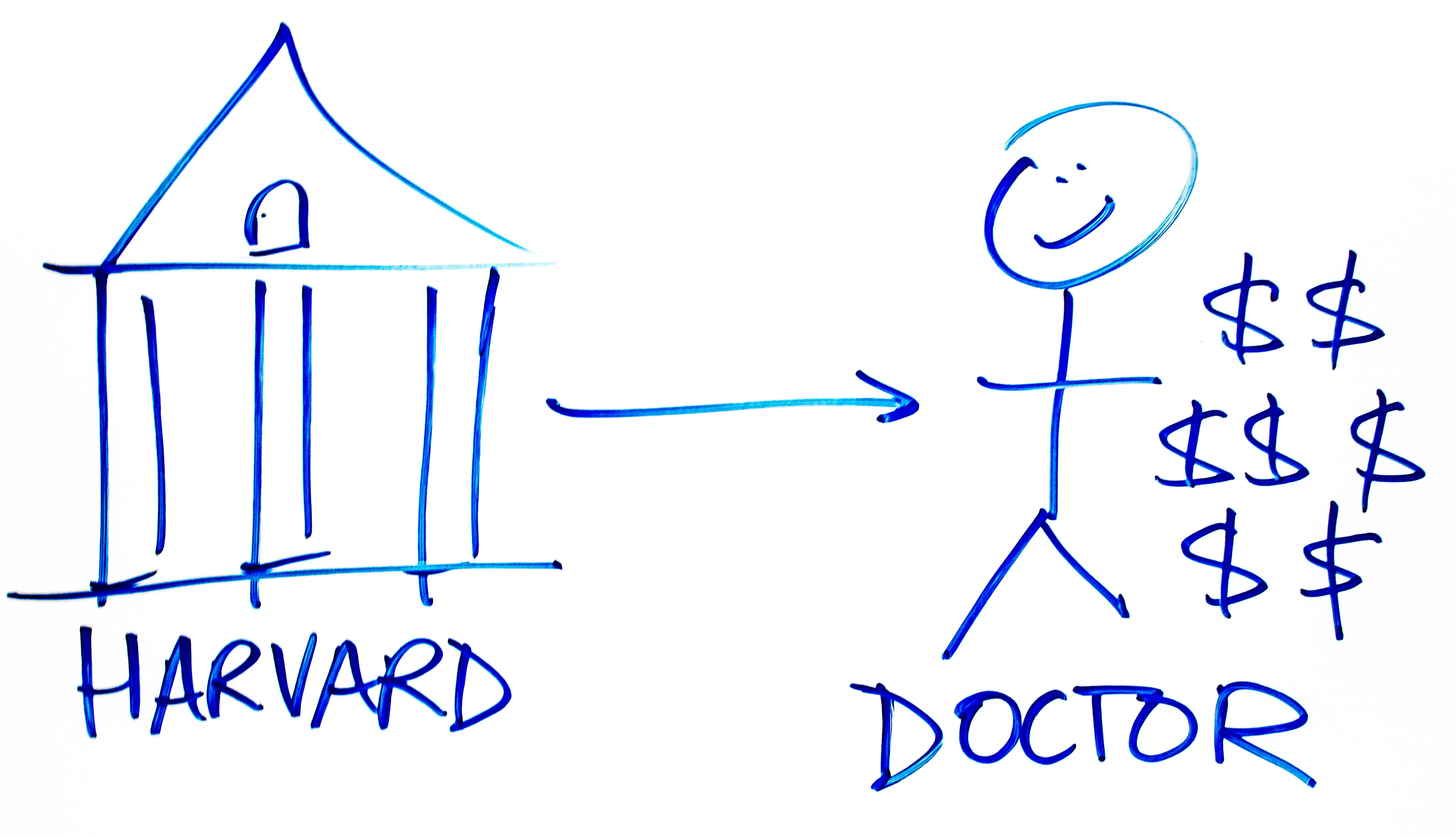 3
2
1
the dream
4
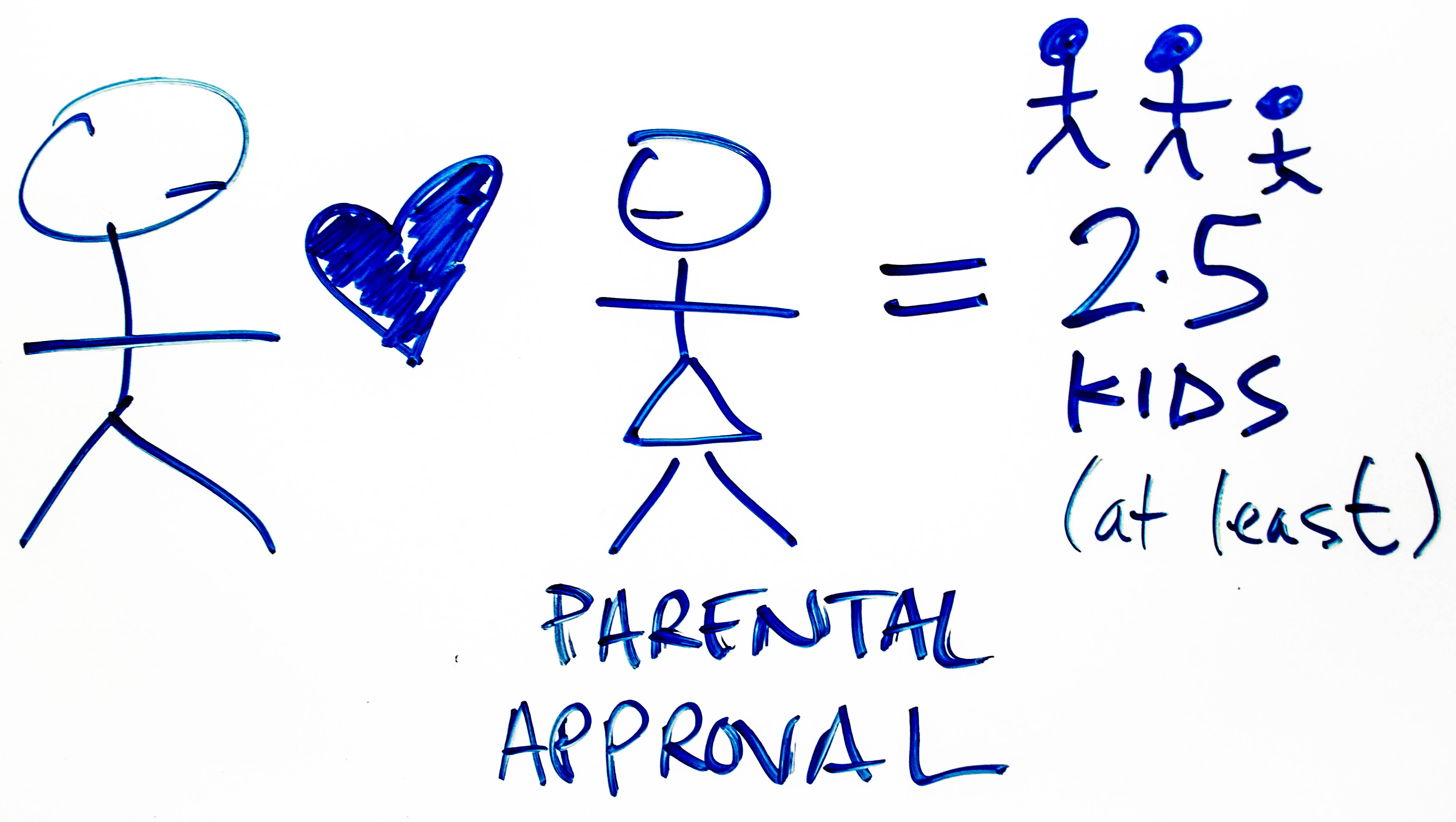 3
2
1
the dream
5
4
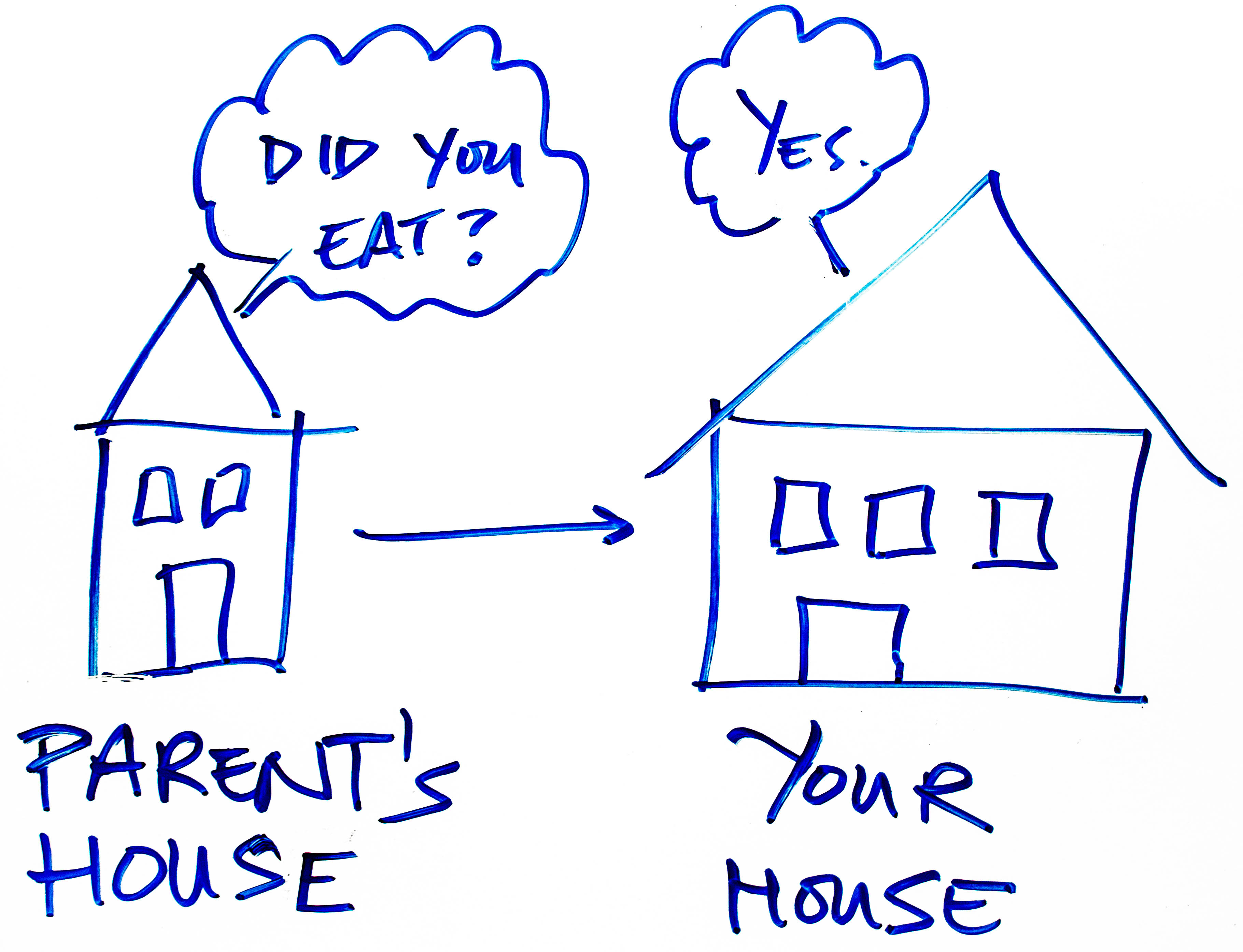 3
2
1
educationexcellencewealthFAMILYstabilitylegacy
Next Generation of Leaders
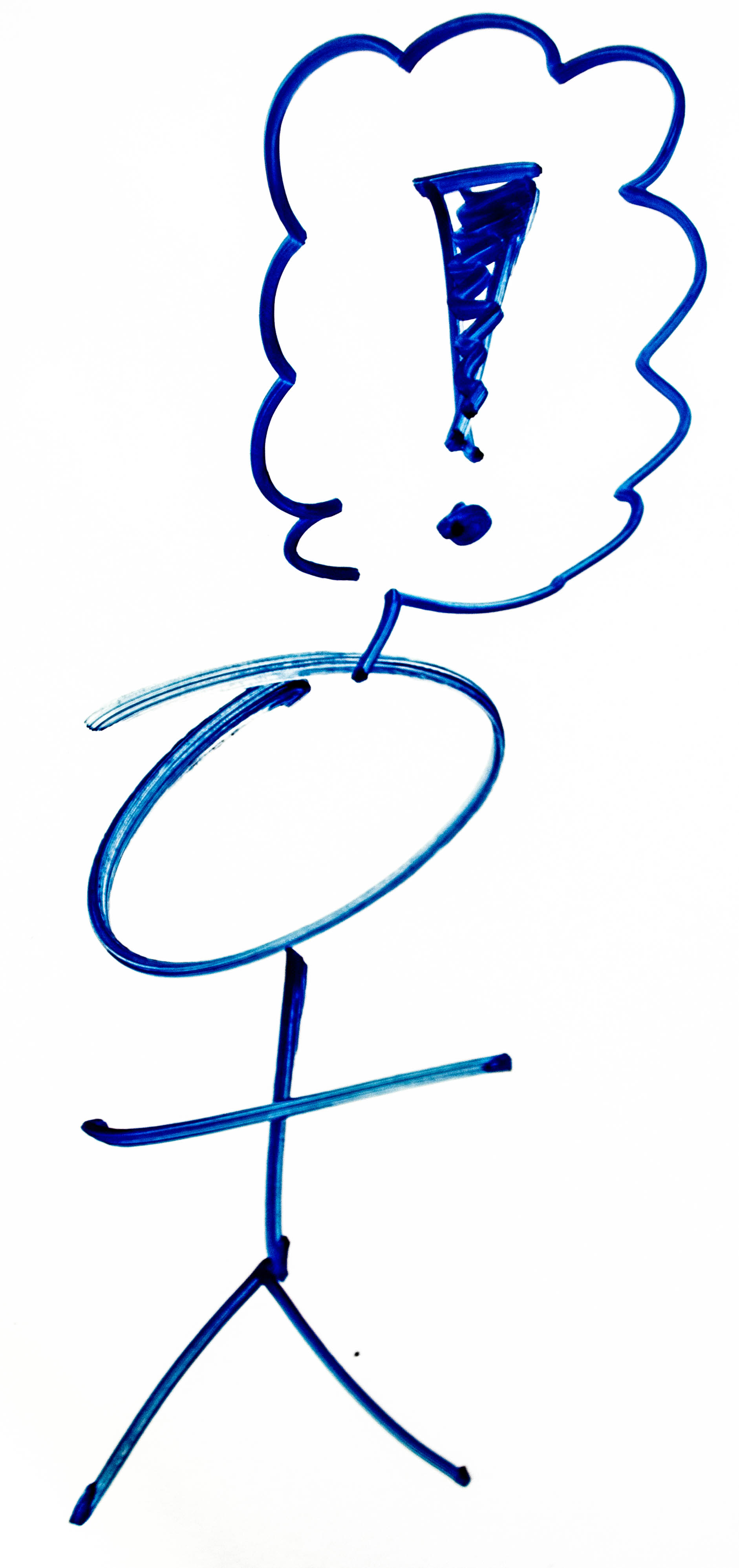 Contextualized Evangelism
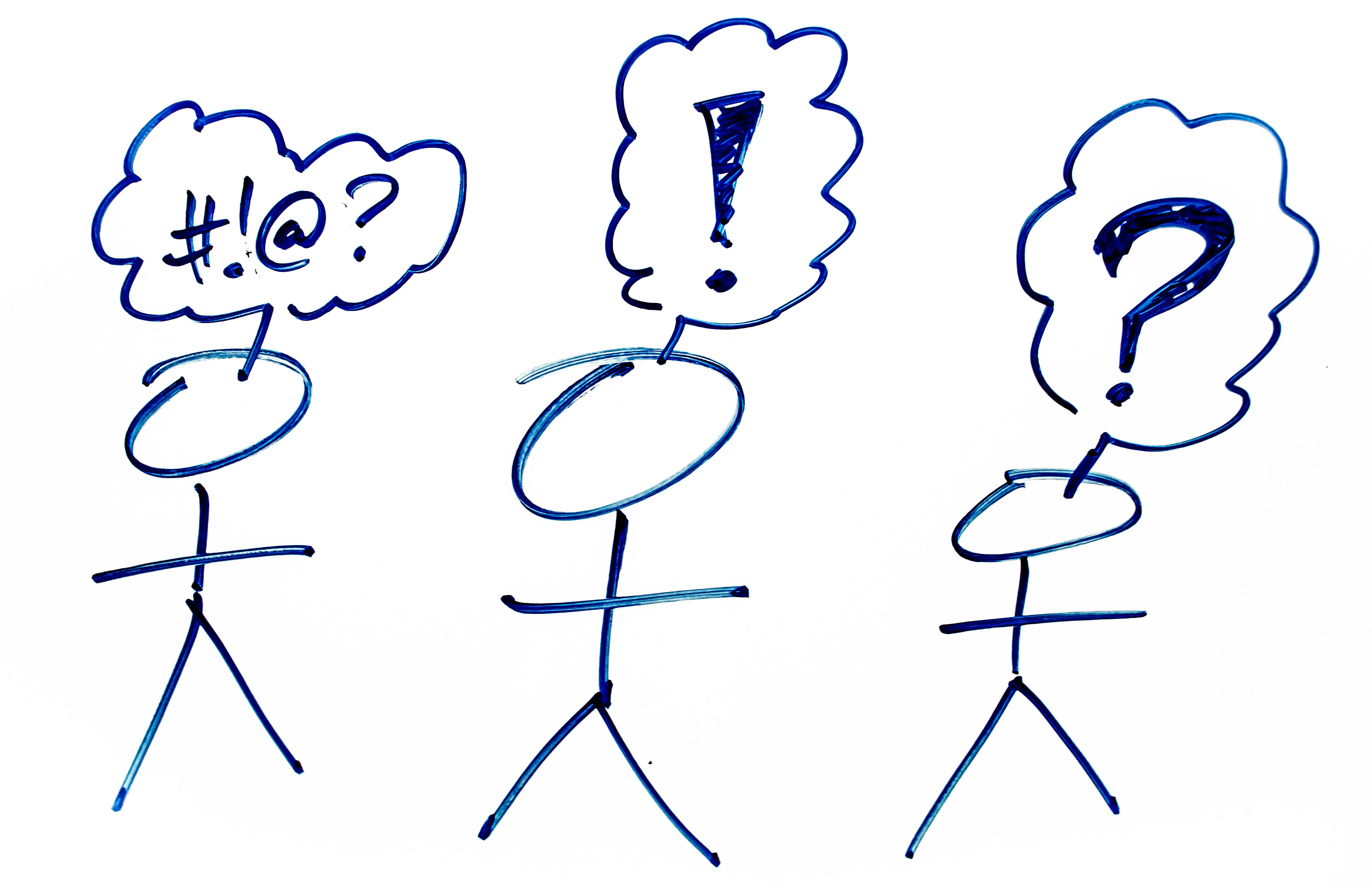 Renewal of our Culture
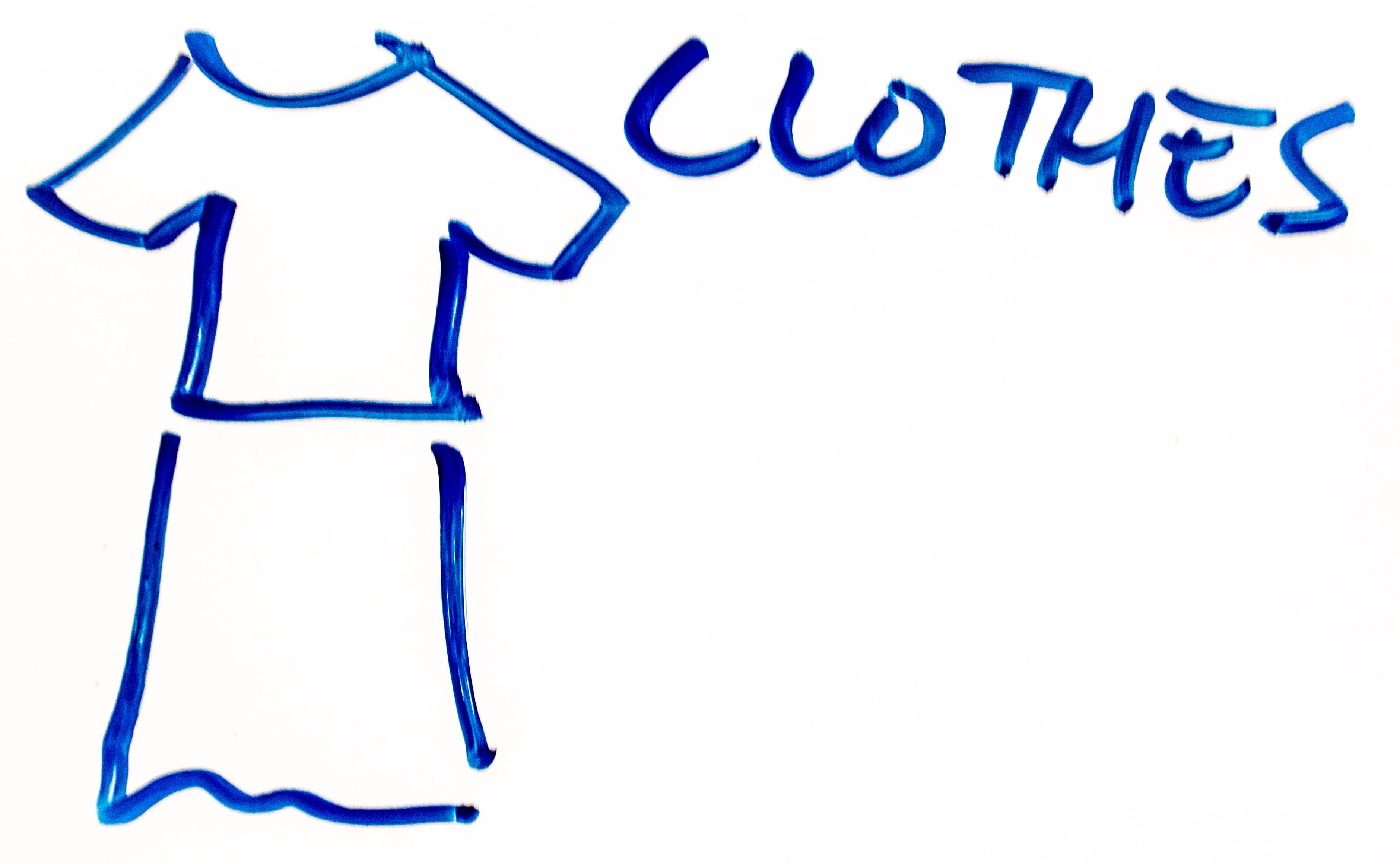 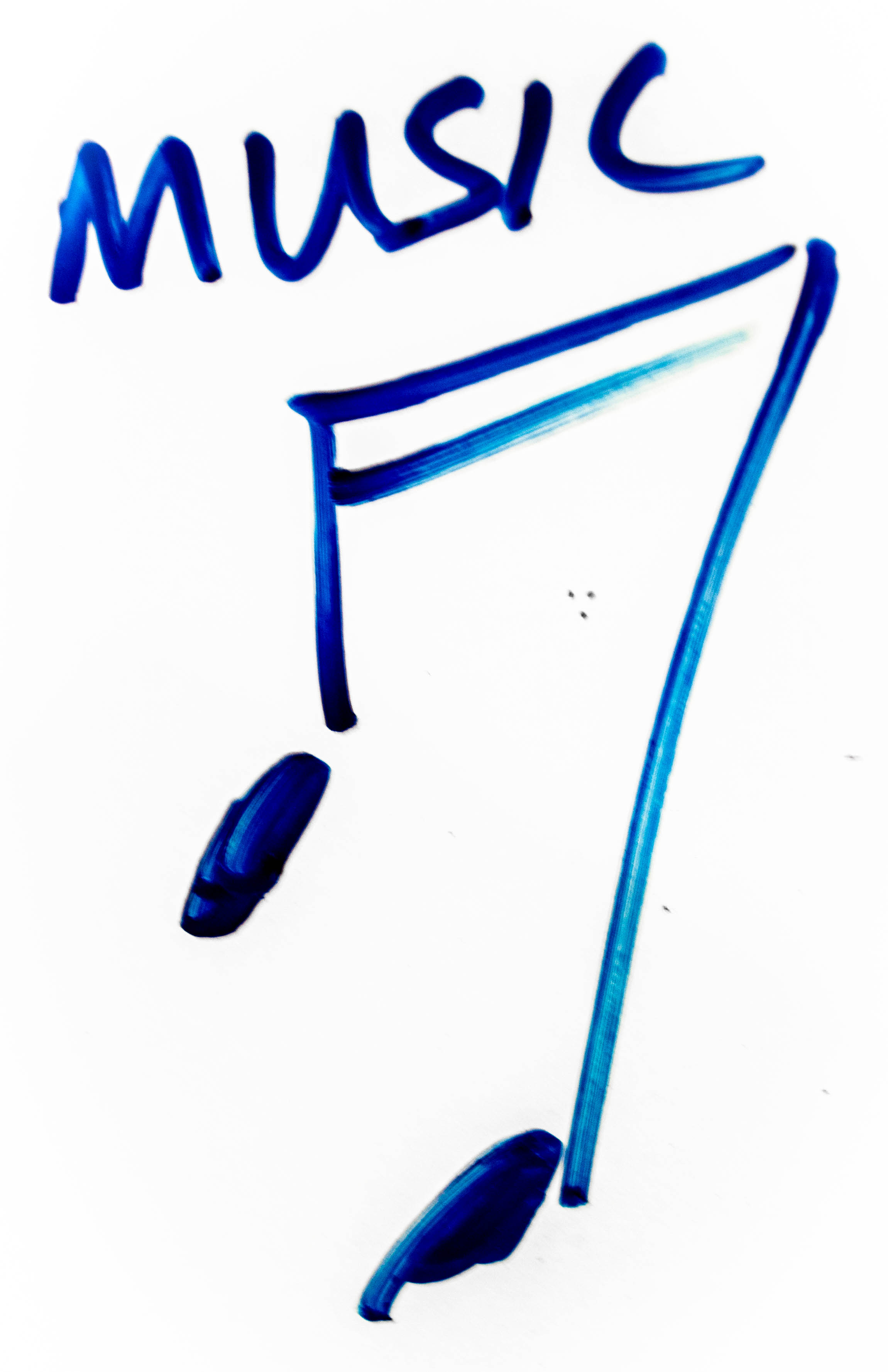 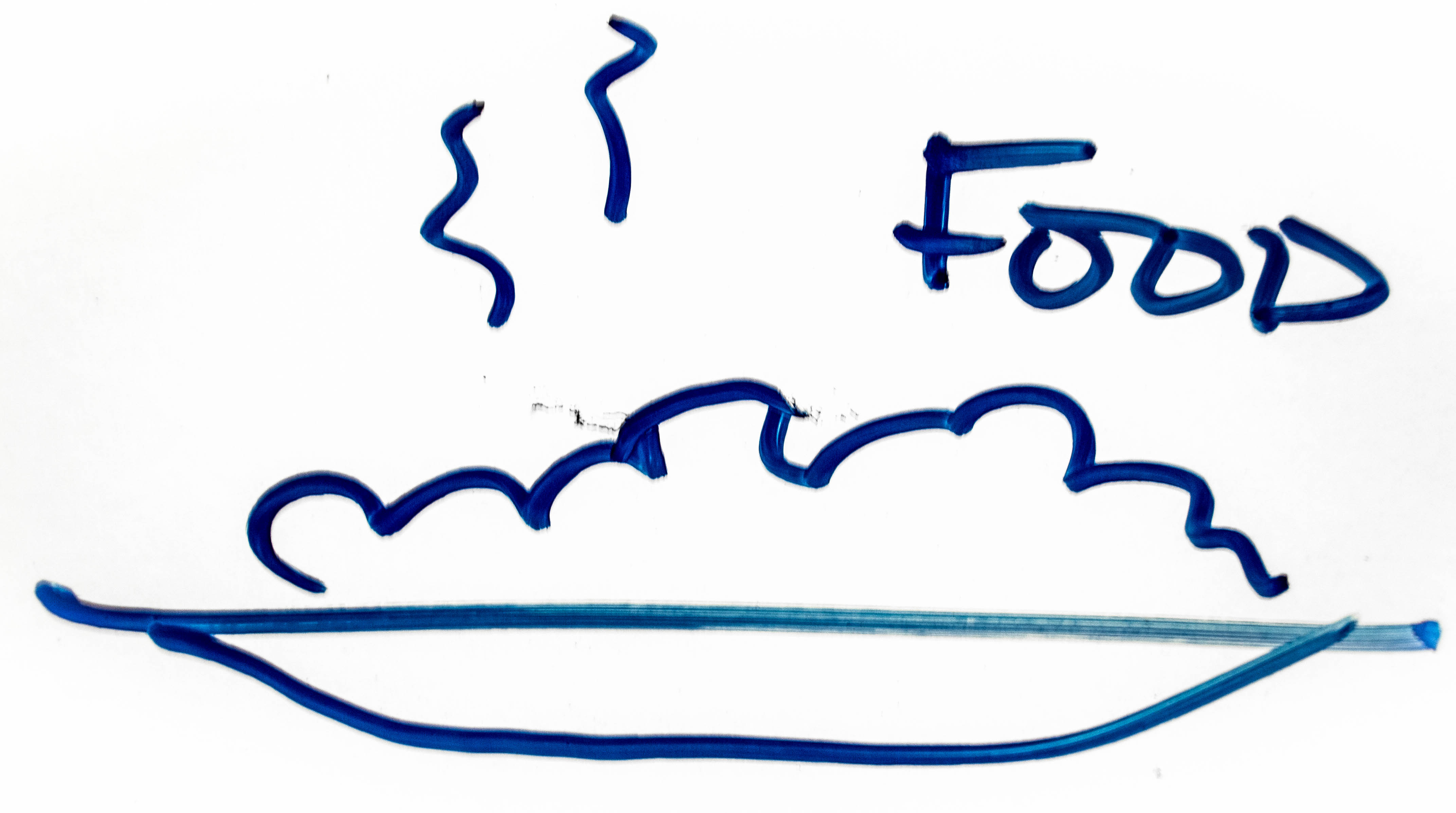 Our hope for South Asians
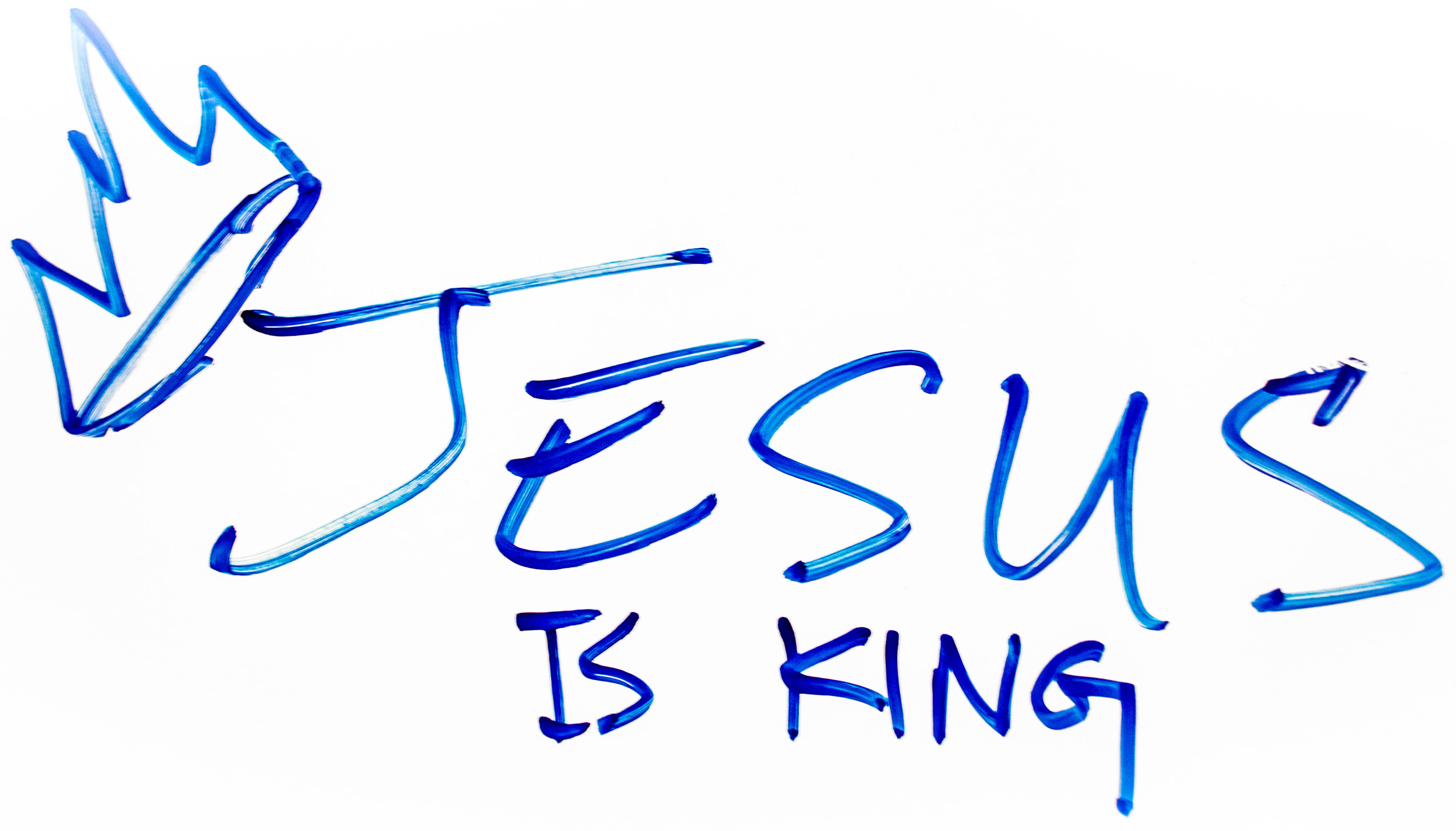 obey
discuss
listen
linsondaniel.com/urbana